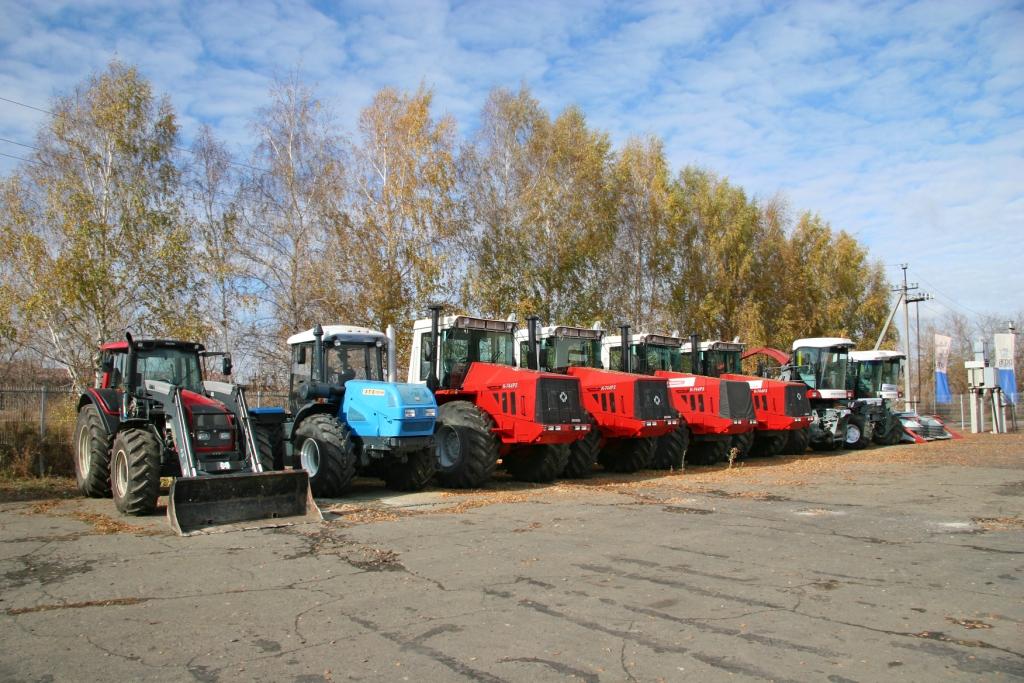 СПОСОБЫ ХРАНЕНИЯ СЕЛЬСКОХОЗЯЙСТВЕННЫХ МАШИН
ВИДЫ СЕЛЬСКОХОЗЯЙСТВЕННЫХ МАШИН
ХРАНЕНИЕ МАШИН
это комплекс организационных, экономических и технических мероприятий, позволяющих практически исключить вредные разрушающие и деформирующие воздействия на машину в нерабочий период.
ПРИЕМ НА МАШИННЫЙ ДВОР
--по завершении с / х  работ
--после приобретения машин  
--после ремонта машин
СПЕЦИАЛИЗИРОВАННЫЕ ЗОНЫ ПРОИЗВОДСТВА
Досборка новых машин
Консервация мащин
Хранение машин
Ремонт машин
Подготовка к использованию
Разборка списанных машин
документация
Видимость дефектов, акт приемки машин из ремонта  (передачи в ремонт)
Акт на списание основных средств , накладные на сдачу узлов и деталей на склад или металлолом
Инвентарная карточка машины
Акт (журнал) постановки машины на хранение
Журнал проверки технического состояния машин в период хранения
Акт (журнал) приемки машин в эксплуатацию
ВЫДАЧА ТЕХНИКИ С МАШИННОГО ДВОРА
--для проведения механизированных работ
--для ремонта машин на стороне
--для передачи или продажи
Технологическая схема проведения работ на машинном дворе
ОРГАНИЗАЦИОННЫЕ МЕРОПРИЯТИЯ
обеспечение и оборудование мест хранения; организация и оплата труда при хранении техники; ведение учета и ответственность за хранящиеся машины; создание условий безопасности и противопожарной защиты.
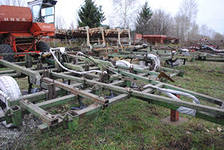 ТЕХНИЧЕСКИЕ  МЕРОПРИЯТИЯ
относятся, очистка и мойка машины; снятие сборочных единиц и деталей, подлежащих хранению на складе; установка машины на подставки в отведенном месте для хранения; нанесение защитных покрытий; герметизация отверстий и полостей машины; обслуживание машины в период хранения и снятие ее с хранения.
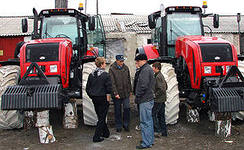 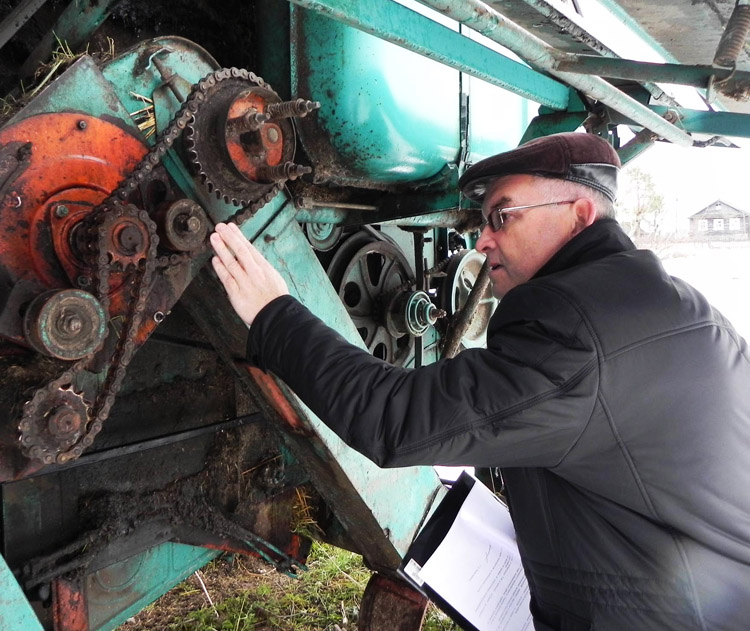 ВИДЫ ХРАНЕНИЯ
межсменное
кратковременное
длительное
Кратковременное хранение организуют в период полевых работ для машин, которые временно (от десяти дней до двух месяцев) не используются,









на длительное хранение машины устанавливают после окончания сезона, также в периоды, когда в работе продолжается более двух месяцев.
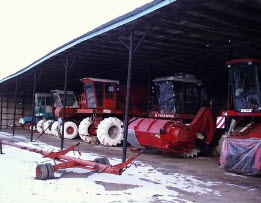 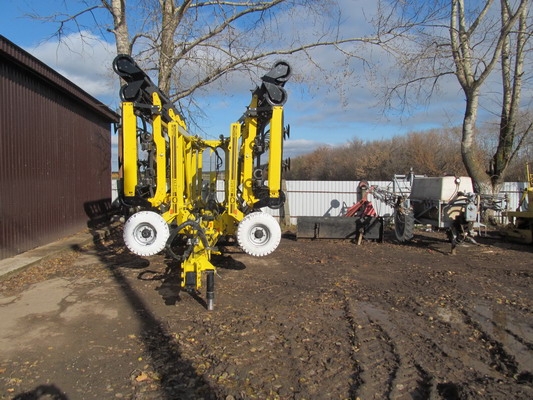 К межсменному и кратковременному хранению машины подготавливают непосредственно после окончания работы (использования)                                                                         


 

а к длительному - не позднее 10 дней с момента окончания работы
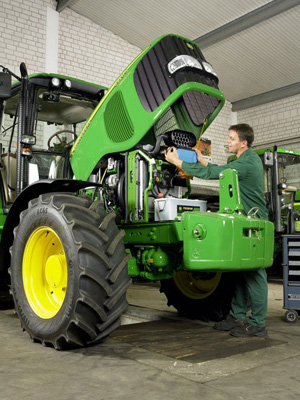 Правила межсменного хранения
Техника хранится на площадках и местах межсменного хранения или непосредственно на месте производства работ. Машины по такого хранения устанавливают комплектно без снятия с них составляющих непосредственно по окончании работ. При этом следует:
очистить машину от грязи, подтеков технических жидкостей, растительных остатков и т.д.;
вымыть и продуть сжатым воздухом;
закрыть плотно крышками или пробками, заглушками все отверстия, щели и т.п., через которые могут попасть атмосферные осадки внутрь составляющих машины;
очистить и обдуть сжатым воздухом электрооборудования (фары, фонари, генератор, стартер, аккумуляторные батареи, электрошкаф и т.д.), клеммы покрыть защитной смазкой;
законсервировать неокрашенные поверхности двигателя, штоки гидроцилиндров, винтовые и резьбовые поверхности деталей, шлицовых соединений
Правила кратковременного хранения
По кратковременном хранении техники следует выполнить работы, предусмотренные при установке на межсменное хранение.. При этом машина должна быть установлена на подставки в положение, которое обеспечивает разгрузку колес. Между шинами и опорной поверхностью должен быть просвет 8-10 см. При этом техника устанавливается на хранение без снятия с нее сборочных единиц и деталей. В случае хранения машины при низких температурах или более одного месяца, уберите аккумуляторные батареи. Ежемесячно следует проверять состояние машин, сохраняются. Выявленные при проверках отклонения от правил хранения следует оперативно устранять.
Правила длительного хранения
По долгосрочного хранения техники следует выполнить работы, предусмотренные при установке на кратковременное хранение. При этом машину следует поставить на площадки для хранения (под навес или в закрытое помещение) и дополнительно выполнить следующие работы. 

Проверить комплектность и техническое состояние машины. 
За установку машин на открытых площадках следует снять и подготовить к хранению в помещении электрооборудования, приводные ремни, цепи, карданные валы. При этом к демонтированных узлов и агрегатов прикрепляется бирка с хозяйственным номером машины. 
Загерметизировать после снятия с машины составляющих все полости, отверстия, чтобы предотвратить попадание влаги и пыли. 
Законсервировать: открытые винтовые и шлицовые соединения, пружины, штоки гидроцилиндров, открытые концовки валов, шкивы ременных передач, шины колес, приводные ремни. 
Восстановить поврежденное окраски поверхностей. 
Давление в шинах снизить до 70% рабочего. 
По долгосрочного хранения в закрытом помещении детали и узлы, указанные выше, допускается не снимать при условии их консервации и герметизации.
ЗАКРЫТЫЙ СПОСОБ
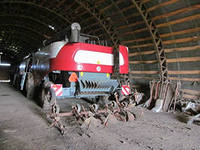 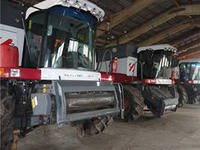 (в сарае, гараже, на складе) является наилучшим, так как позволяет надежно предохранять машины от атмосферных и климатических воздействий. В закрытых помещениях в основном следует хранить машины зерноуборочные, очистительные для внесения гербицидов и ядохимикатов, а также другие сложные и дорогостоящие машины.
ОТКРЫТЫЙ СПОСОБ
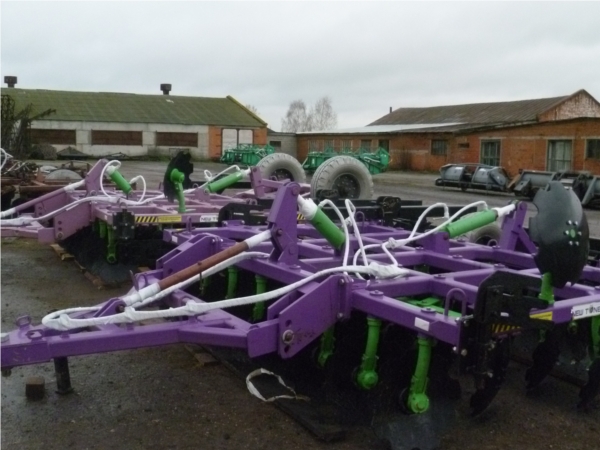 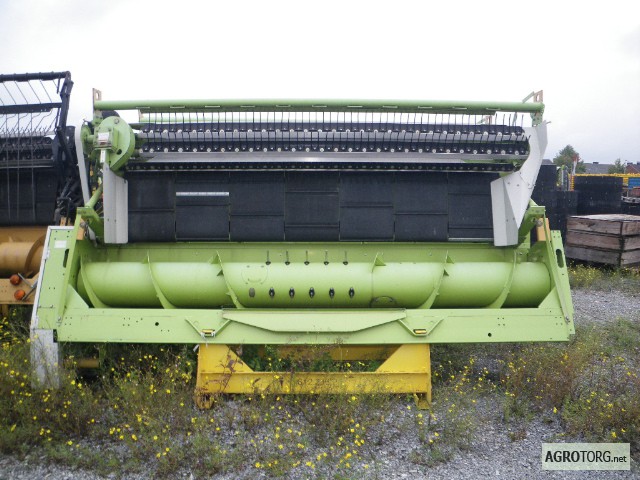 рекомендуется в основном для кратковременного хранения таких машин, как плуги, бороны, культиваторы и т. п. Этот способ характеризуется тем, что машины хранят на открытых площадках без снятия с них каких-либо сборочных единиц и деталей.
КОМБИНИРОВАННЫЙ СПОСОБ
Данный способ применяют наиболее часто. Он сочетает в себе условия открытого и закрытого способов хранения, так как сложные машины хранят в закрытых помещениях или под навесом, а простые машины - на открытых, специально оборудованных площадках с твердым покрытием. При установке машин на открытое хранение с них в обязательном порядке снимают все разрушающиеся в открытой атмосфере сборочные единицы и детали (аккумуляторные батареи, ремни из резинотекстиля, втулочно-роликовые цепи и т. п.) И сдают на хранение в специально оборудованные помещения. При этом машины подвергают консервации и устанавливают на специальные подставки.
Открытый способ хранения
Закрытый способ  хранения
- элемент ремонтно-обслуживающей базы центральной усадьбы сельскохозяйственного предприятия, где организуют хранение техники и снятых с нее составных частей, проводят досборку новой, разборку и дефекацию списанной техники, комплектование и настройку машинно-тракторных агрегатов, ремонт несложных сельскохозяйственных машин
Машинный 
двор
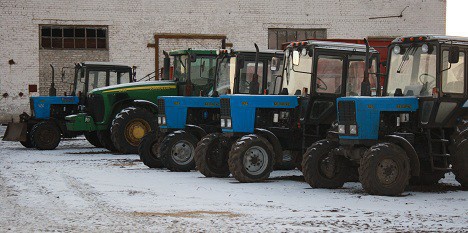 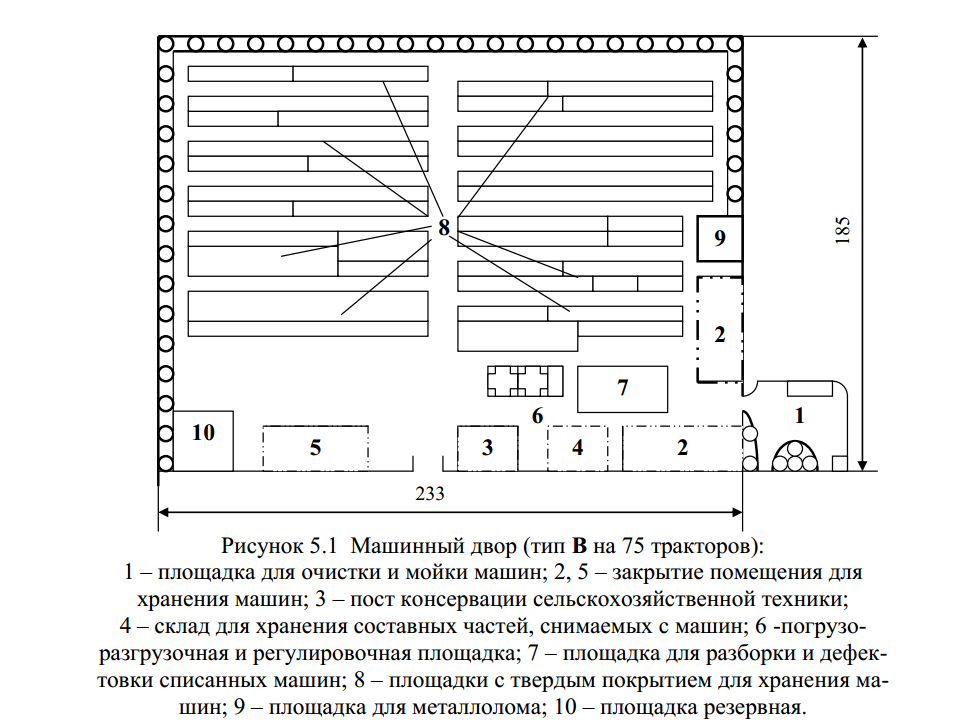 Машинный двор должен иметь:
помещения (гаражи, сараи, навесы) и площадки с твердым покрытием или профилированные для хранения техники;
пост (пункт) консервации сельскохозяйственной техники;
площадку для комплектования, регулировки и настройки машин и агрегатов;
погрузочно-разгрузочную площадку, оборудованную
грузоподъемными механизмами;
склад для хранения составных частей, снимаемых с машин;
- площадку для разборки и дефекации списанной техники;· противопожарное оборудование и инвентарь (противопожарные ящики с песком, противопожарные резервуары и т. д.);
площадку для очистки и наружной мойки машин.
Постановка техники на хранение
Установка машин на хранение производится под руководством ответственного лица, назначенного работодателем. 

При подготовке машин к хранению, а также при осмотре и техническом обслуживании машин, агрегатов, оборудования, узлов и деталей в период хранения и при снятии их с хранения должно быть обеспечено выполнение соответствующих разделов настоящих Правил. 
Машины при хранении должны располагаться на обозначенных местах по группам, видам и маркам с соблюдением расстояний между ними для проведения профилактических осмотров, а расстояние между рядами должно обеспечивать установку, осмотр и снятие машин с хранения. 
 На открытых площадках, обслуживаемых автокранами, автопогрузчиками, минимальное расстояние между машинами в ряду должно быть не менее 0,7 м, расстояние между рядами машин - не менее 6 м, а на площадках, обслуживаемых козловыми или мостовыми кранами, расстояние между машинами в ряду должно быть не менее 0,7 м, расстояние между рядами машин - 0,7 - 1,0 м. 
 При хранении машин в закрытых помещениях и под навесами расстояние между машинами в ряду и от машин до стены помещения должно быть не менее 0,7 м, минимальное расстояние между рядами машин - 0,7 - 1,0 м. 
 Кратковременное хранение машин может осуществляться на станах бригад, в отделениях, на фермах и центральной усадьбе хозяйства, а также при ремонтных мастерских в период ожидания ремонта или после его окончания с соблюдением всех мер безопасности.
При временном хранении машин на специально подготовленных площадках (в полевых условиях) машины должны располагаться в шеренгу в один ряд на расстоянии друг от друга, обеспечивающем свободный проезд с боковых сторон средств технического обслуживания и безопасную эвакуацию техники в случае пожара. 
Прицепные машины устанавливают на хранение так, чтобы их сницы были направлены в сторону выезда, а навесные - чтобы имелся свободный подъезд энергетического средства (трактор, автомобиль и т.д.). 
 Размещение машин в местах хранения должно обеспечивать безопасный въезд и выезд, осмотр и проведение технического обслуживания. 
 При постановке машин на хранение принимаются меры по предотвращению самопроизвольного опрокидывания или смещения машин. Рычаги коробки перемены передач тракторов, комбайнов и других самоходных машин переводят в нейтральное положение, а педали, рычаги и другие органы механизмов управления выключают. 
Машины, работавшие по внесению пестицидов и удобрений, моют в специально отведенных местах с соблюдением действующих санитарных правил. 
Установку крупногабаритной техники на подставки следует производить двумя домкратами. 
Поднимать машину домкратом следует только после установки под колеса противооткатных упоров. 
При нанесении антикоррозионных покрытий работникам выдают фартуки, рукавицы и защитные очки. 
Ножи режущих аппаратов уборочных машин укладывают на стеллажи сегментами вниз или в специальные чехлы. 
 Зубовые бороны хранят в штабелях зубьями вовнутрь